Когда 
появилась 
одежда
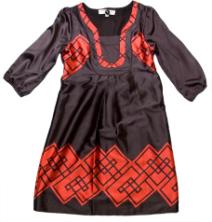 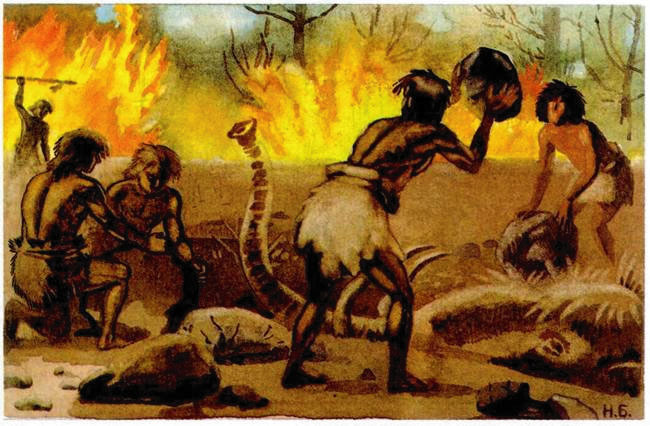 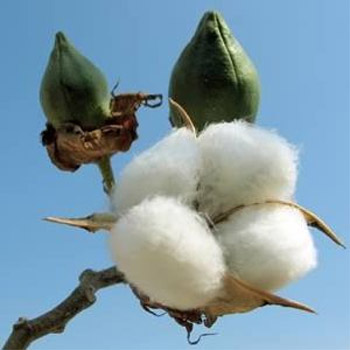 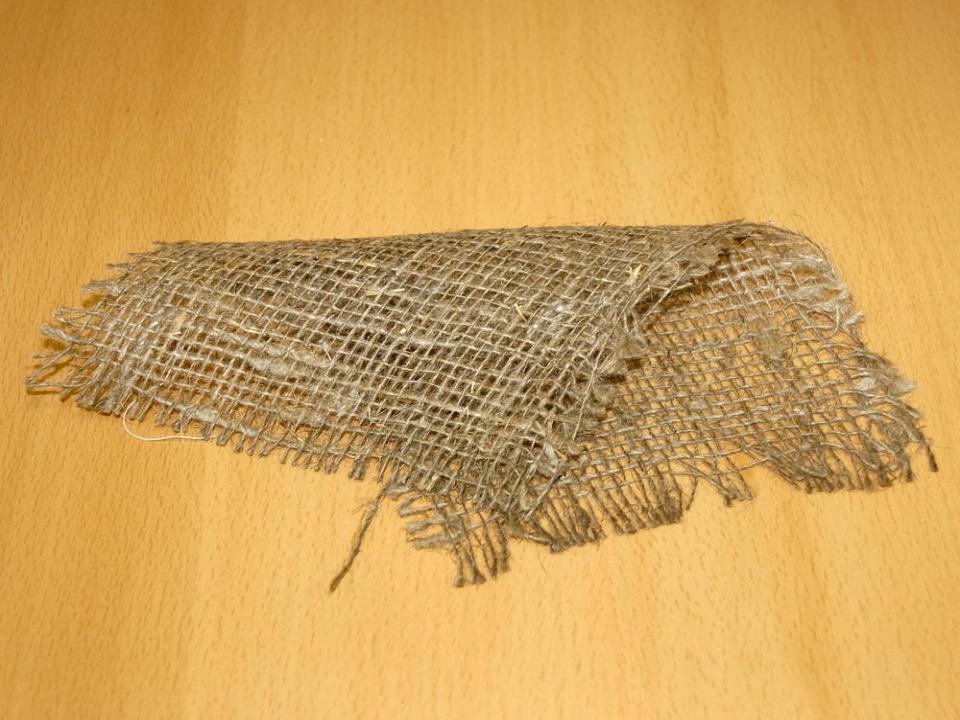 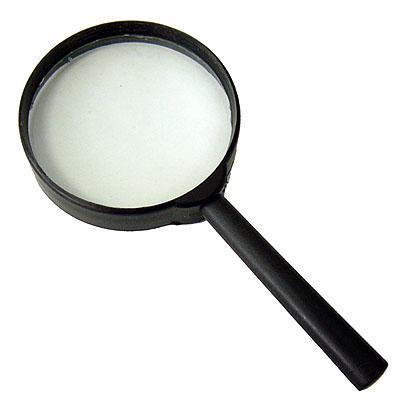 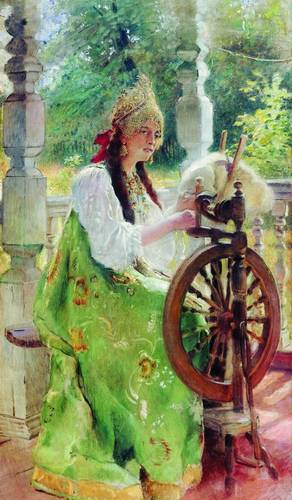 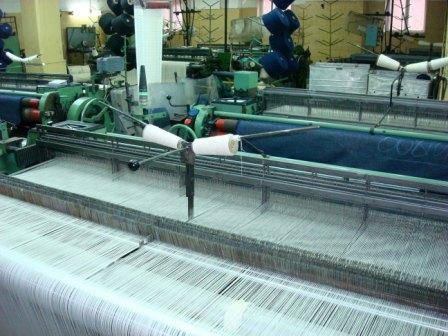 Ткацкая фабрика
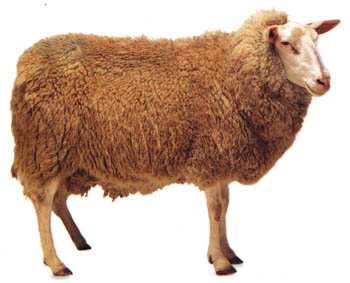 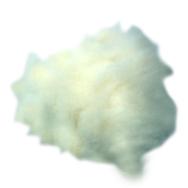 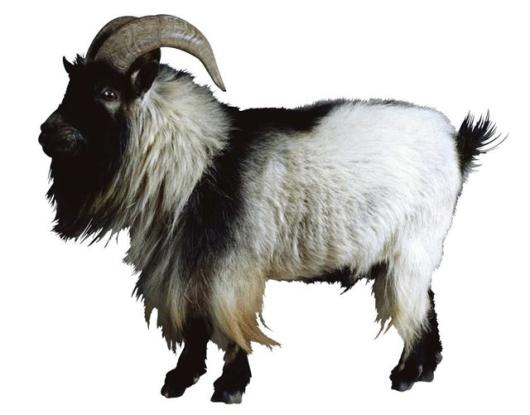 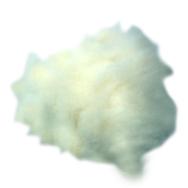 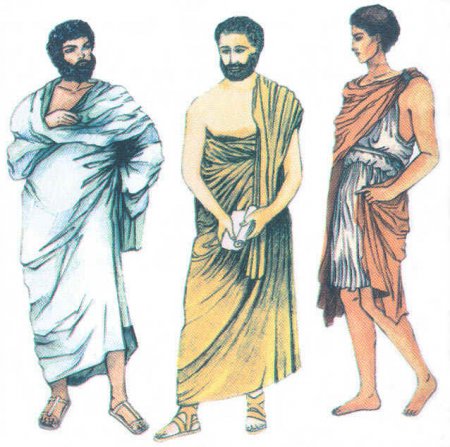 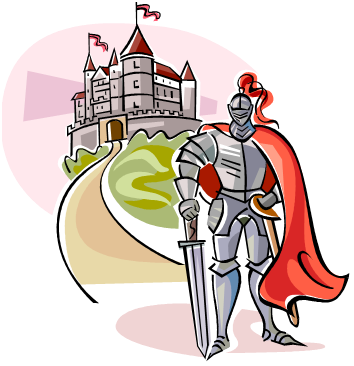 Да, римлян и греков одежда была 
Простой и удобной. Эпоха прошла.
Век рыцарей. Битвы, турниры, походы,
Железные шлемы, кольчуги, сюркоты.
И дамские платья пышны и богаты.
Высокие шляпы – геннины – рогаты.
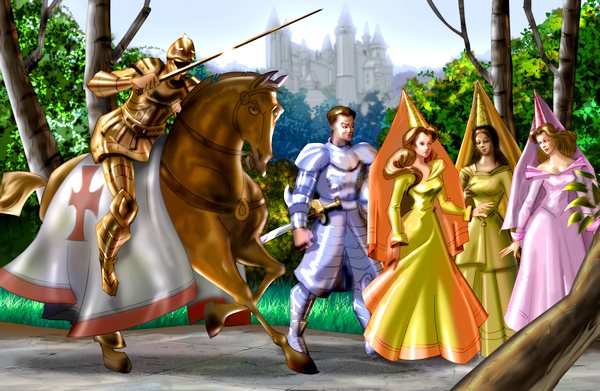 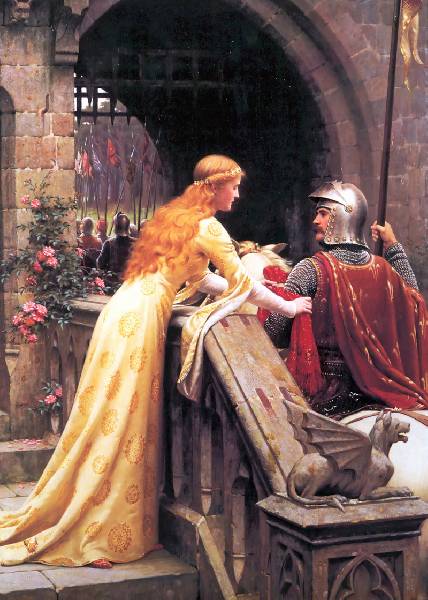 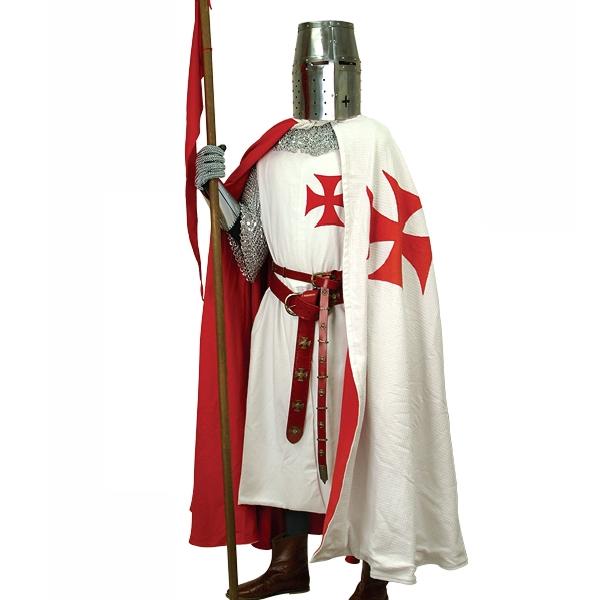 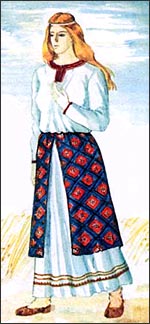 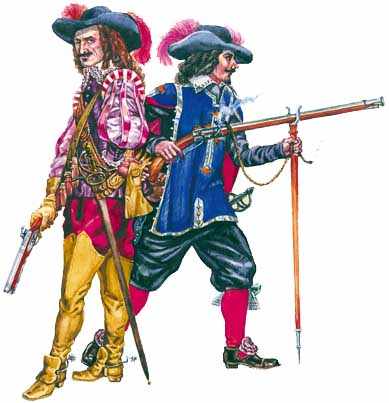 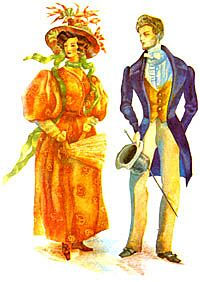 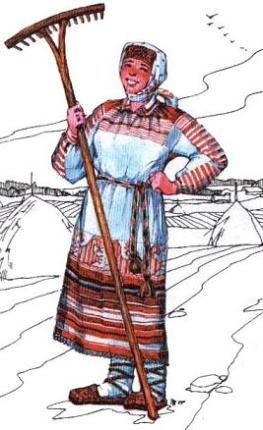 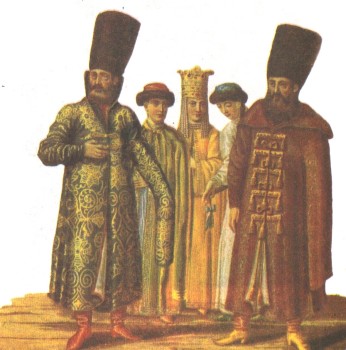 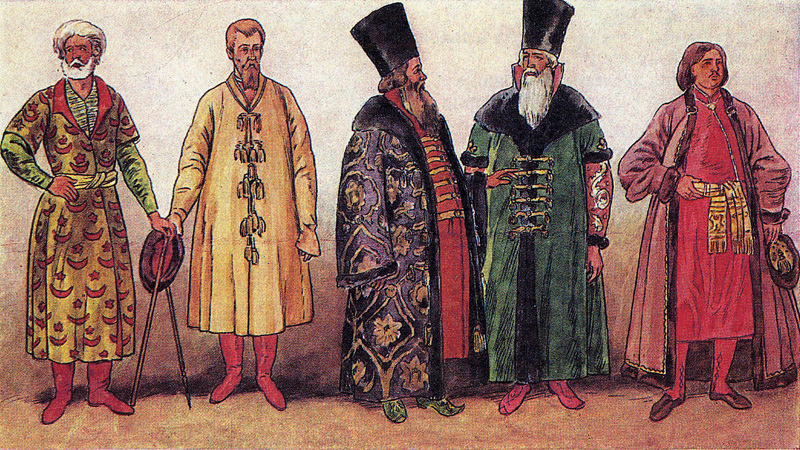 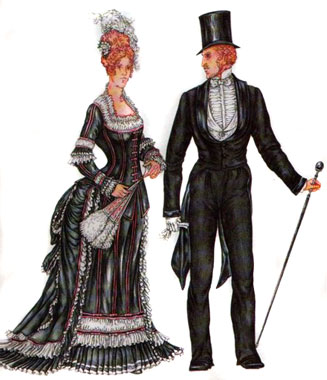 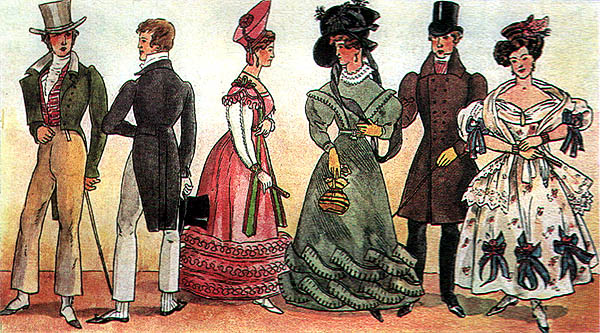 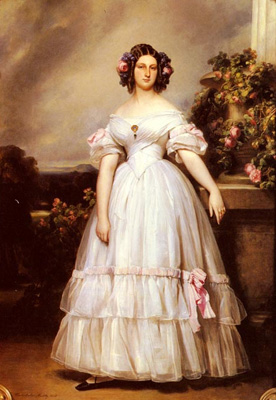 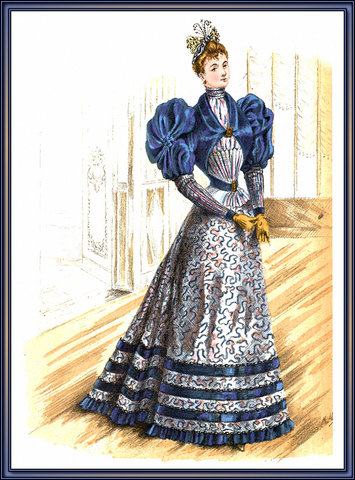 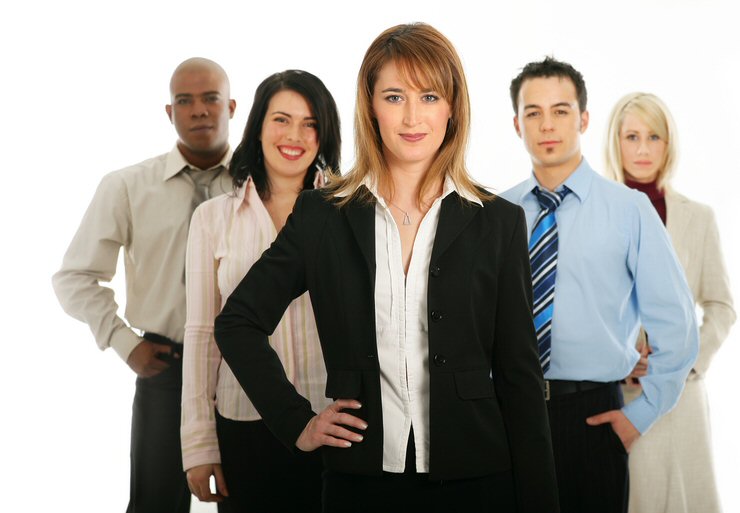 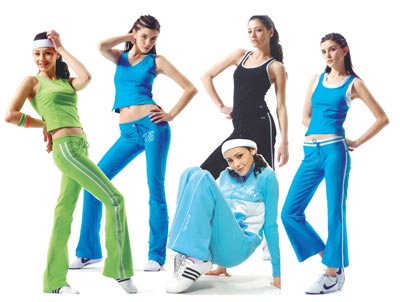 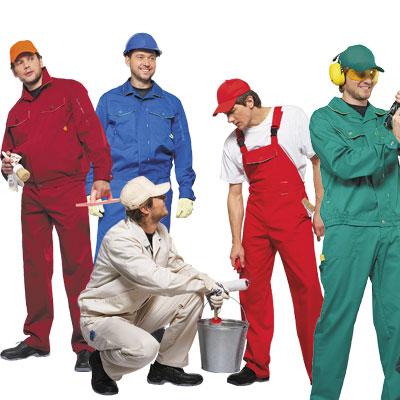 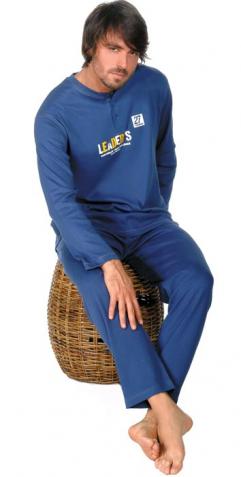 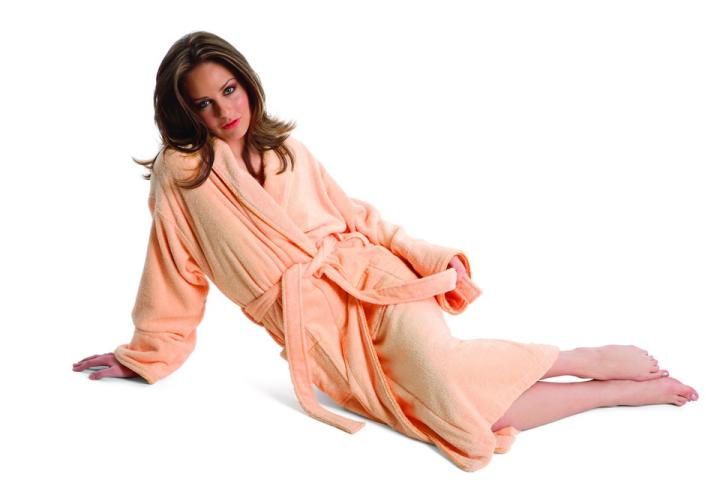 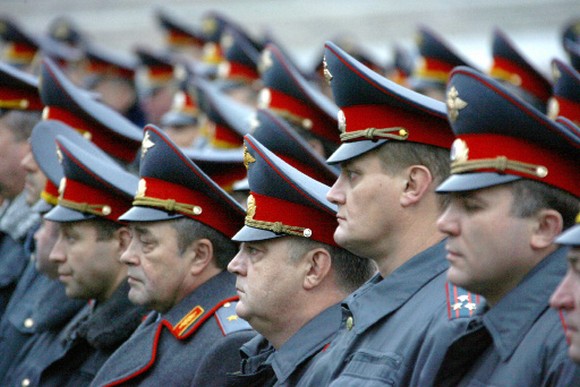 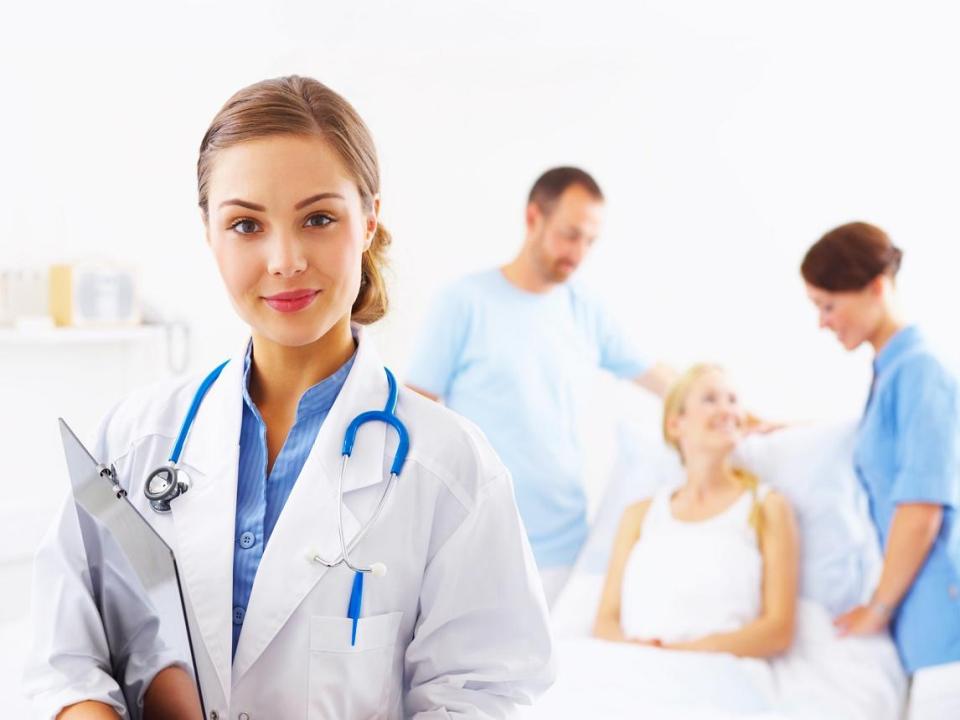 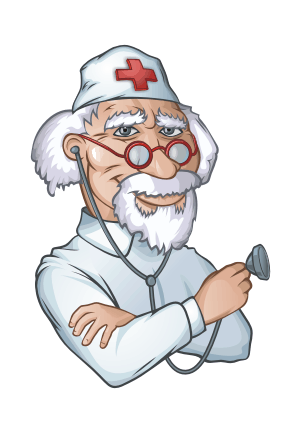 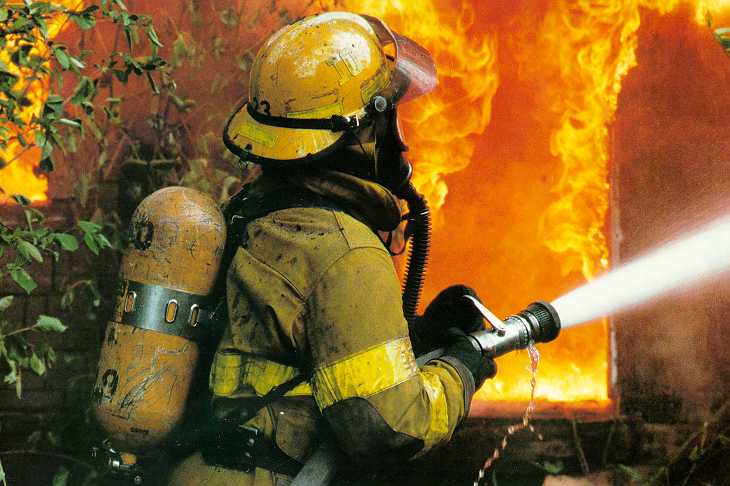 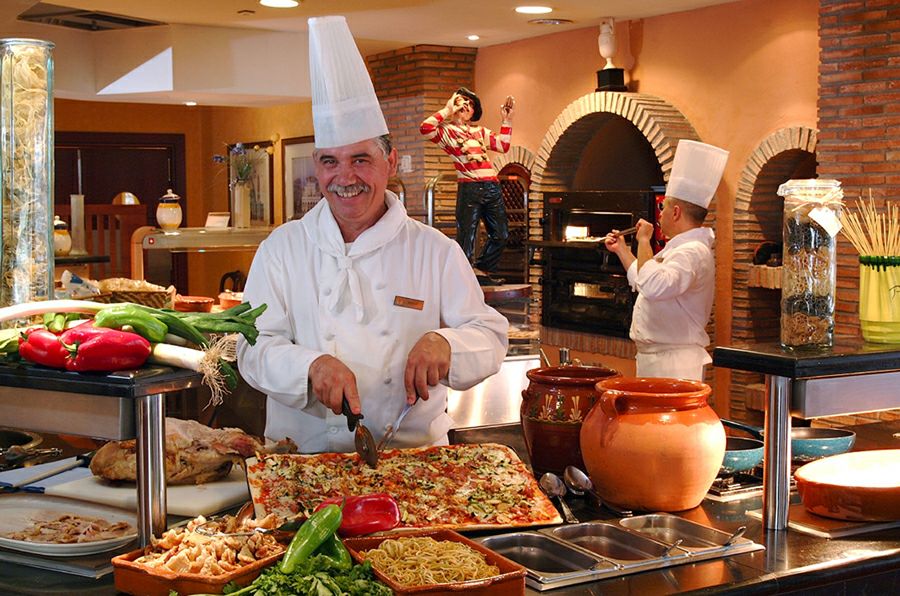 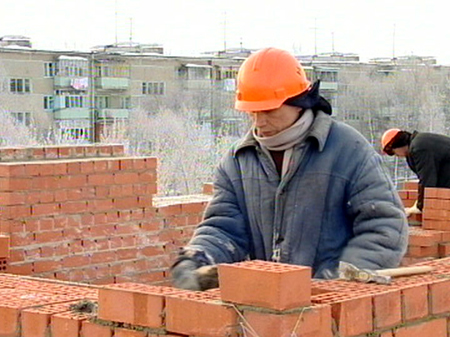 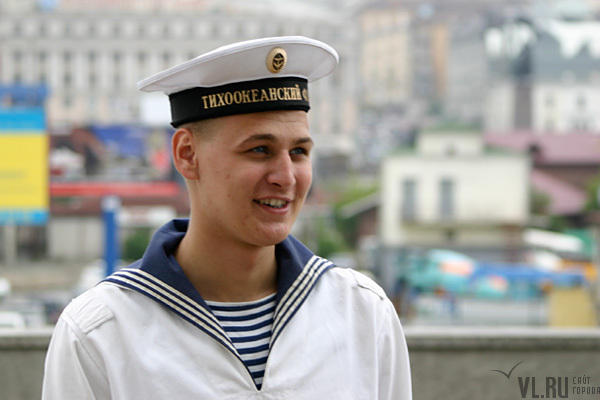 ОДЕЖДА
ДЕЛОВАЯ
СПОРТИВНАЯ
СПЕЦИАЛЬНАЯ
ПРАЗДНИЧНАЯ